מערכת שידורים לאומית
פיתוח מרכיב כושר גופני סבולת לב ריאה וקואורדינציה
חינוך גופני לכיתות ז'-י"ב
שם המורה: צוריאל פרידמן
נעים להכיר
מי אני?
צוריאל פרידמן, מורה לחינוך גופני בבית ספר אמי"ת במודיעין ומאמן כושר וריצה. 
היום אעביר שיעור חינוך גופני המותאם למרחב קטן: החדר שלכם, הסלון וכדומה.
חשיבות פעילות גופנית
גם בימים כאלה חשוב לשמור על הכושר והבריאות
פעילות גופנית מחזקת את שרירי הגוף.
תורמת לגמישות המפרקים והתנועתיות של הגוף.
משפרת את שיווי המשקל והקואורדינציה.
מעלה את מצב הרוח ותורמת לאנרגיות חיוביות.
מה להביא לשיעור
הנכם מתבקשים להכין לשיעור
בקבוק מים
מגבת
מזרון
מקל של מטאטא
זה הזמן להביא ציוד
חימום דינמי
ריצה קלה 
החלפות רגליים + הרמת המקל מהחזה למעלה
הרמת ברכיים + מקל מאחורי הראש
החלפות רגליים + שליחת ידיים לפנים
ריצה מצד לצד, המקל במרכז ומעביר יד
5 סקוואט + מקל במרכז.
מצב סמיכה: שני צעדים עם הידיים לפנים מעבר למקל וחזרה
הפסקת שתייה
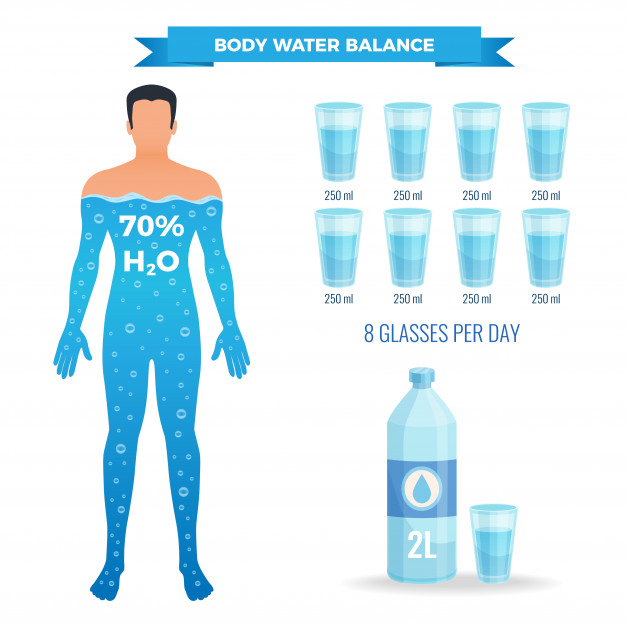 חימום סטטי - מתיחות
סבולת לב ריאה וקואורדינציה
על תרגיל זה נחזור פעמיים עם מנוחה בין סט לסט
ריצה לאורך המטאטא מצד לצד , קדימה ואחורה

מנוחה קלה


לרוחב המקל- שני צעדים קדימה ושניים לאחור
סבולת לב ריאה וקואורדינציה
הניחו את המקל לאורך - על תרגיל זה נחזור פעמיים עם מנוחה בין סט לסט
ריצה קדימה ואחורה לאורך המקל
 


שחרור קל – 30 שניות
סבולת לב ריאה וקואורדינציה
הניחו את המקל לאורך
ניתורים רק רגל ימין מצד לצד
 
שחרור קל - 30 שניות

ניתורים רק רגל שמאל

ניתורים שתי רגליים
הפסקת שתייה ומנוחה קלה
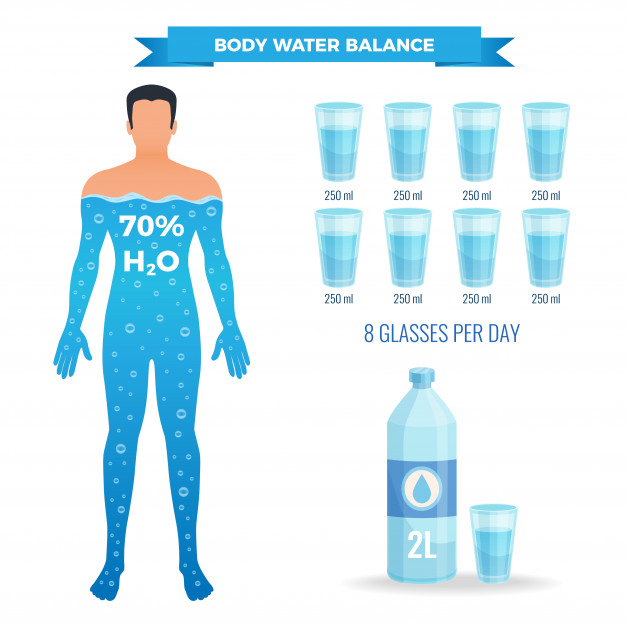 סבולת לב ריאה וקואורדינציה
הניחו את המקל לאורך- כל תרגיל נבצע פעמיים
ניתורים רגל אחת מצד לצד עם שהייה לאורך המקל
 

שחרור קל - 30 שניות
שחרור קל - עקבים לישבן
סבולת לב ריאה וקואורדינציה
קחו מגבת לידיים - נחזור על תרגיל זה פעמיים
במצב 2 העבירו את המגבת מצד לצד
 

שחרור קל - 30 שניות
סבולת לב ריאה וקואורדינציה
ניתור סקוואט קדימה וחזרה לאחור בריצה קלה
     נעשה זאת פעמיים


שחרור קל - 30 שניות
סבולת לב ריאה וקואורדינציה
נחזור על תרגיל זה פעמיים
קחו שוב את המגבת אחזו בה מלפנים והניפו רגל ימין
     ולאחריה את רגל  שמאל.

מנוחה קלה
הפסקת שתייה ומנוחה קלה
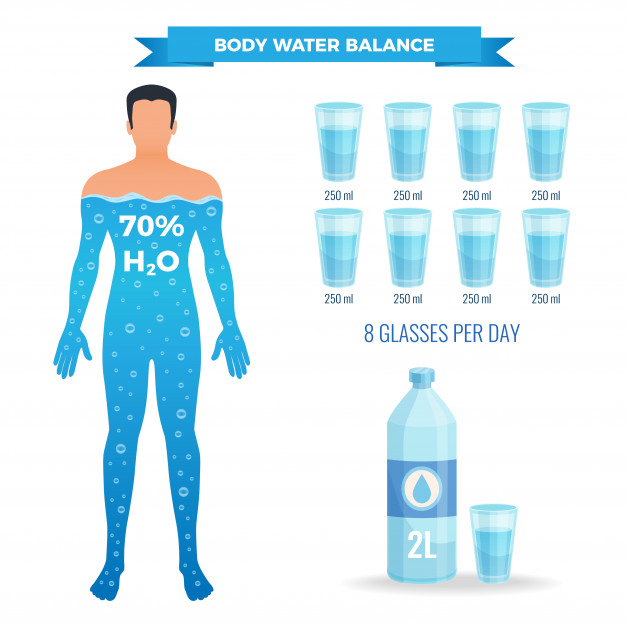 סבולת לב ריאה וקואורדינציה
הניחו מולכם את המקל לאורך - נחזור פעמיים על תרגיל זה
הליכה על העקבים והתקדמו עד קצה המקל 
     וחזרה בהליכה לאחור 
             

.
סבולת לב ריאה וקואורדינציה
ריצה קלה 
         

עקבים לישבן
מנוחה קלה
הרפיה ומתיחות
משימה
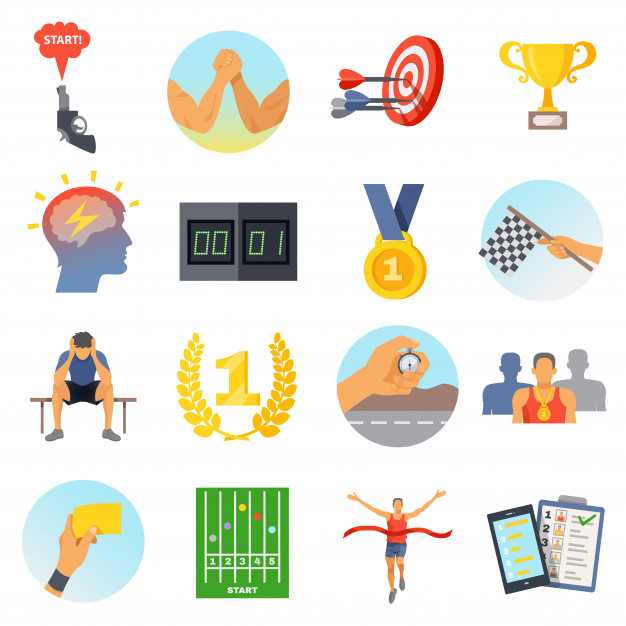 בארבע הדקות הבאות עליכם  לחשוב ולרשום ארבעה תרגילים אחרים, שניים  לכל אביזר, שהשתמשנו בהם במהלך השיעור

מקל של מטאטא: 
תרגיל 1: ___________ 
תרגיל 2: ___________

מגבת: 
תרגיל 1: ____________ 
תרגיל 2:____________
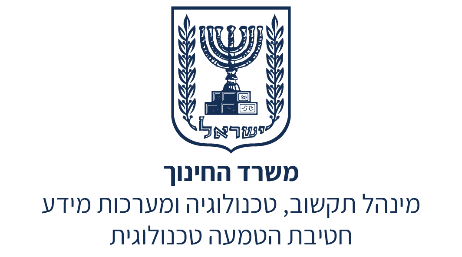 השימוש ביצירות במהלך שידור זה נעשה לפי סעיף 27א לחוק זכות יוצרים, תשס"ח-2007 .
אם הינך בעל הזכויות באחת היצירות, באפשרותך לבקש מאיתנו לחדול מהשימוש ביצירה, זאת באמצעות פנייה לדוא"ל rights@education.gov.il